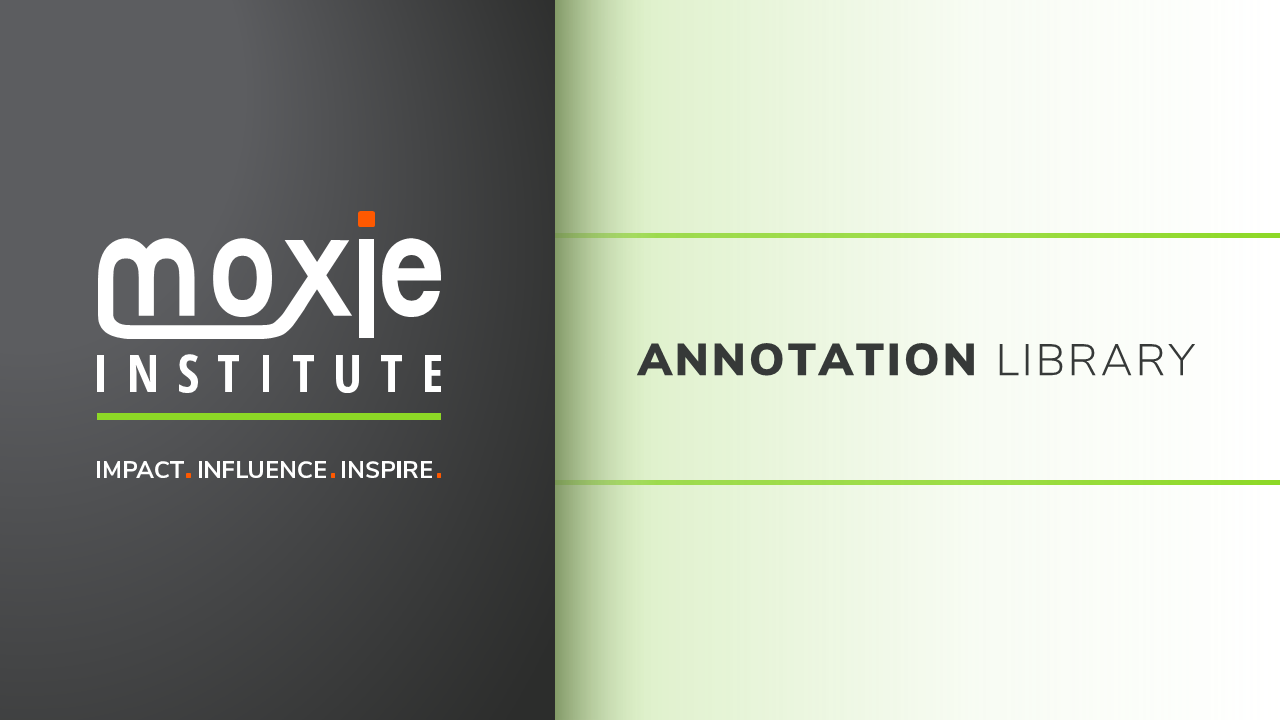 ANNOTATION LIBRARY
Copy & Paste the annotation you want onto the slide on which you are working.
Each annotation is a Group of text and shape objects. Make sure to select and Copy the whole Group.
If given a choice when pasting into your slide, elect to use the Destination Theme (as opposed to Keeping the Source Formatting).
Once pasted into the slide, you may want to Ungroup or select the objects independently to edit them.
XX
Label
Label
Label
XX
Lorem ipsum
Label
Lorem ipsum
Label
Label
Lorem ipsum
Label
XX
XX
Label
Lorem ipsum
-XX%
+XX%
XX%
+XX%
-XX%
XX%
XX%
XX%
Label
XX%
Label
XX%
Label
Label
Lorem ipsum dolor
Label
Label
Label
Label
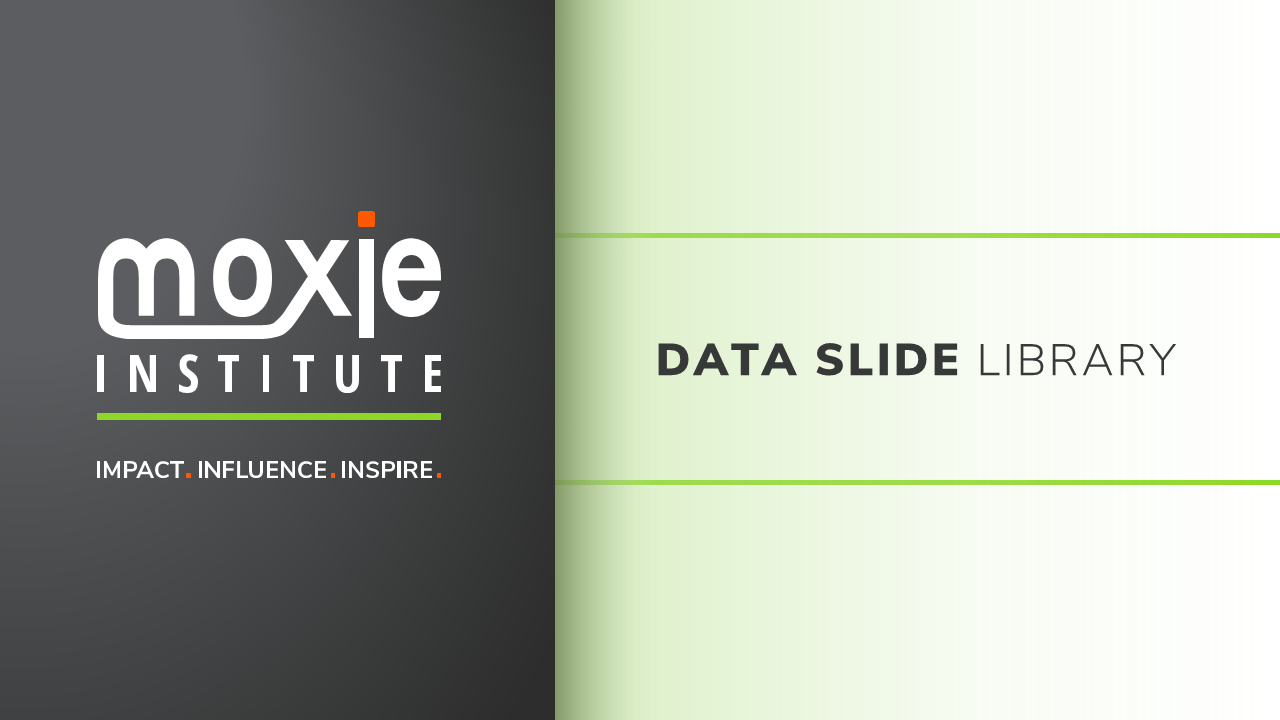 DATA SLIDE LIBRARY
Copy & Paste the slide you want (the whole slide, not just its contents) into the deck on which you are working. 

If given a choice when pasting, elect to use the Destination Theme (as opposed to Keeping the Source Formatting).
Type your one-sentence key takeaway here.
Label
Once this slide is pasted into the deck you are working on, replace the current data with your data: 1) select the Chart itself and CNTRL-click, selecting Edit Data in Excel. This will open a spreadsheet. 2) Paste your data in place of the old data. Close the spreadsheet or leave it open and return to PowerPoint. NOTE: You have the option of linking the chart to an existing spreadsheet using the Select Data command under the Chart Design menu.
[Speaker Notes: PUT YOUR WRITING HERE!

If your audience wants you to “send the deck”, send them a PDF of the Notes View, using this Notes area for the written content. And, in lieu of a bunch of cryptic bullet lists, write clear prose in paragraph form.]
Type your one-sentence key takeaway here.
+XX%
Once this slide is pasted into the deck you are working on, replace the current data with your data: 1) select the Chart itself and CNTRL-click, selecting Edit Data in Excel. This will open a spreadsheet. 2) Paste your data in place of the old data. Close the spreadsheet or leave it open and return to PowerPoint. NOTE: You have the option of linking the chart to an existing spreadsheet using the Select Data command under the Chart Design menu.
[Speaker Notes: PUT YOUR WRITING HERE!

If your audience wants you to “send the deck”, send them a PDF of the Notes View, using this Notes area for the written content. And, in lieu of a bunch of cryptic bullet lists, write clear prose in paragraph form.]
Type your one-sentence key takeaway here.
5.1
Once this slide is pasted into the deck you are working on, replace the current data with your data: 1) select the Chart itself and CNTRL-click, selecting Edit Data in Excel. This will open a spreadsheet. 2) Paste your data in place of the old data. Close the spreadsheet or leave it open and return to PowerPoint. NOTE: You have the option of linking the chart to an existing spreadsheet using the Select Data command under the Chart Design menu.
[Speaker Notes: PUT YOUR WRITING HERE!

If your audience wants you to “send the deck”, send them a PDF of the Notes View, using this Notes area for the written content. And, in lieu of a bunch of cryptic bullet lists, write clear prose in paragraph form.]
Type your one-sentence key takeaway here.
Label
Once this slide is pasted into the deck you are working on, replace the current data with your data: 1) select the Chart itself and CNTRL-click, selecting Edit Data in Excel. This will open a spreadsheet. 2) Paste your data in place of the old data. Close the spreadsheet or leave it open and return to PowerPoint. NOTE: You have the option of linking the chart to an existing spreadsheet using the Select Data command under the Chart Design menu.
[Speaker Notes: PUT YOUR WRITING HERE!

If your audience wants you to “send the deck”, send them a PDF of the Notes View, using this Notes area for the written content. And, in lieu of a bunch of cryptic bullet lists, write clear prose in paragraph form.]
Type your one-sentence key takeaway here.
7.3
Once this slide is pasted into the deck you are working on, replace the current data with your data: 1) select the Chart itself and CNTRL-click, selecting Edit Data in Excel. This will open a spreadsheet. 2) Paste your data in place of the old data. Close the spreadsheet or leave it open and return to PowerPoint. NOTE: You have the option of linking the chart to an existing spreadsheet using the Select Data command under the Chart Design menu.
[Speaker Notes: PUT YOUR WRITING HERE!

If your audience wants you to “send the deck”, send them a PDF of the Notes View, using this Notes area for the written content. And, in lieu of a bunch of cryptic bullet lists, write clear prose in paragraph form.]
Type your one-sentence key takeaway here.
XX%
XX%
Once this slide is pasted into the deck you are working on, replace the current data with your data: 1) select the Chart itself and CNTRL-click, selecting Edit Data in Excel. This will open a spreadsheet. 2) Paste your data in place of the old data. Close the spreadsheet or leave it open and return to PowerPoint. NOTE: You have the option of linking the chart to an existing spreadsheet using the Select Data command under the Chart Design menu.
[Speaker Notes: PUT YOUR WRITING HERE!

If your audience wants you to “send the deck”, send them a PDF of the Notes View, using this Notes area for the written content. And, in lieu of a bunch of cryptic bullet lists, write clear prose in paragraph form.]
Type your one-sentence key takeaway here.
Lorem ipsum
Once this slide is pasted into the deck you are working on, replace the current data with your data: 1) select the Chart itself and CNTRL-click, selecting Edit Data in Excel. This will open a spreadsheet. 2) Paste your data in place of the old data. Close the spreadsheet or leave it open and return to PowerPoint. NOTE: You have the option of linking the chart to an existing spreadsheet using the Select Data command under the Chart Design menu.
[Speaker Notes: PUT YOUR WRITING HERE!

If your audience wants you to “send the deck”, send them a PDF of the Notes View, using this Notes area for the written content. And, in lieu of a bunch of cryptic bullet lists, write clear prose in paragraph form.]
Type your one-sentence key takeaway here.
69%
Once this slide is pasted into the deck you are working on, replace the current data with your data: 1) select the Chart itself and CNTRL-click, selecting Edit Data in Excel. This will open a spreadsheet. 2) Paste your data in place of the old data. Close the spreadsheet or leave it open and return to PowerPoint. NOTE: You have the option of linking the chart to an existing spreadsheet using the Select Data command under the Chart Design menu.
[Speaker Notes: PUT YOUR WRITING HERE!

If your audience wants you to “send the deck”, send them a PDF of the Notes View, using this Notes area for the written content. And, in lieu of a bunch of cryptic bullet lists, write clear prose in paragraph form.]
Type your one-sentence key takeaway here.
Label
Once this slide is pasted into the deck you are working on, replace the current data with your data: 1) select the Chart itself and CNTRL-click, selecting Edit Data in Excel. This will open a spreadsheet. 2) Paste your data in place of the old data. Close the spreadsheet or leave it open and return to PowerPoint. NOTE: You have the option of linking the chart to an existing spreadsheet using the Select Data command under the Chart Design menu.
[Speaker Notes: PUT YOUR WRITING HERE!

If your audience wants you to “send the deck”, send them a PDF of the Notes View, using this Notes area for the written content. And, in lieu of a bunch of cryptic bullet lists, write clear prose in paragraph form.]
Type your one-sentence key takeaway here.
Lorem ipsum dolor sit amet, consectetur adipiscing elit
Once this slide is pasted into the deck you are working on, replace the current data with your data: 1) select the Chart itself and CNTRL-click, selecting Edit Data in Excel. This will open a spreadsheet. 2) Paste your data in place of the old data. Close the spreadsheet or leave it open and return to PowerPoint. NOTE: You have the option of linking the chart to an existing spreadsheet using the Select Data command under the Chart Design menu.
[Speaker Notes: PUT YOUR WRITING HERE!

If your audience wants you to “send the deck”, send them a PDF of the Notes View, using this Notes area for the written content. And, in lieu of a bunch of cryptic bullet lists, write clear prose in paragraph form.]
Type your one-sentence key takeaway here.
Label
Once this slide is pasted into the deck you are working on, replace the current data with your data: 1) select the Chart itself and CNTRL-click, selecting Edit Data in Excel. This will open a spreadsheet. 2) Paste your data in place of the old data. Close the spreadsheet or leave it open and return to PowerPoint. NOTE: You have the option of linking the chart to an existing spreadsheet using the Select Data command under the Chart Design menu.
[Speaker Notes: PUT YOUR WRITING HERE!

If your audience wants you to “send the deck”, send them a PDF of the Notes View, using this Notes area for the written content. And, in lieu of a bunch of cryptic bullet lists, write clear prose in paragraph form.]
Type your one-sentence key takeaway here.
Label
Once this slide is pasted into the deck you are working on, replace the current data with your data: 1) select the Chart itself and CNTRL-click, selecting Edit Data in Excel. This will open a spreadsheet. 2) Paste your data in place of the old data. Close the spreadsheet or leave it open and return to PowerPoint. NOTE: You have the option of linking the chart to an existing spreadsheet using the Select Data command under the Chart Design menu.
[Speaker Notes: PUT YOUR WRITING HERE!

If your audience wants you to “send the deck”, send them a PDF of the Notes View, using this Notes area for the written content. And, in lieu of a bunch of cryptic bullet lists, write clear prose in paragraph form.]
Type your one-sentence key takeaway here.
Label
Once this slide is pasted into the deck you are working on, replace the current data with your data: 1) select the Chart itself and CNTRL-click, selecting Edit Data in Excel. This will open a spreadsheet. 2) Paste your data in place of the old data. Close the spreadsheet or leave it open and return to PowerPoint. NOTE: You have the option of linking the chart to an existing spreadsheet using the Select Data command under the Chart Design menu.
[Speaker Notes: PUT YOUR WRITING HERE!

If your audience wants you to “send the deck”, send them a PDF of the Notes View, using this Notes area for the written content. And, in lieu of a bunch of cryptic bullet lists, write clear prose in paragraph form.]
Type your one-sentence key takeaway here.
8.3
Once this slide is pasted into the deck you are working on, replace the current data with your data: 1) select the Chart itself and CNTRL-click, selecting Edit Data in Excel. This will open a spreadsheet. 2) Paste your data in place of the old data. Close the spreadsheet or leave it open and return to PowerPoint. NOTE: You have the option of linking the chart to an existing spreadsheet using the Select Data command under the Chart Design menu.
[Speaker Notes: PUT YOUR WRITING HERE!

If your audience wants you to “send the deck”, send them a PDF of the Notes View, using this Notes area for the written content. And, in lieu of a bunch of cryptic bullet lists, write clear prose in paragraph form.]
Type your one-sentence key takeaway here.
Label
Once this slide is pasted into the deck you are working on, replace the current data with your data: 1) select the Chart itself and CNTRL-click, selecting Edit Data in Excel. This will open a spreadsheet. 2) Paste your data in place of the old data. Close the spreadsheet or leave it open and return to PowerPoint. NOTE: You have the option of linking the chart to an existing spreadsheet using the Select Data command under the Chart Design menu.
[Speaker Notes: PUT YOUR WRITING HERE!

If your audience wants you to “send the deck”, send them a PDF of the Notes View, using this Notes area for the written content. And, in lieu of a bunch of cryptic bullet lists, write clear prose in paragraph form.]
Type your one-sentence key takeaway here.
78%
Once this slide is pasted into the deck you are working on, replace the current data with your data: 1) select the Chart itself and CNTRL-click, selecting Edit Data in Excel. This will open a spreadsheet. 2) Paste your data in place of the old data. Close the spreadsheet or leave it open and return to PowerPoint. NOTE: You have the option of linking the chart to an existing spreadsheet using the Select Data command under the Chart Design menu.
[Speaker Notes: PUT YOUR WRITING HERE!

If your audience wants you to “send the deck”, send them a PDF of the Notes View, using this Notes area for the written content. And, in lieu of a bunch of cryptic bullet lists, write clear prose in paragraph form.]
Type your one-sentence key takeaway here.
Label
Once this slide is pasted into the deck you are working on, replace the current data with your data: 1) select the Chart itself and CNTRL-click, selecting Edit Data in Excel. This will open a spreadsheet. 2) Paste your data in place of the old data. Close the spreadsheet or leave it open and return to PowerPoint. NOTE: You have the option of linking the chart to an existing spreadsheet using the Select Data command under the Chart Design menu.
[Speaker Notes: PUT YOUR WRITING HERE!

If your audience wants you to “send the deck”, send them a PDF of the Notes View, using this Notes area for the written content. And, in lieu of a bunch of cryptic bullet lists, write clear prose in paragraph form.]
Type your one-sentence key takeaway here.
Lorem ipsum
Once this slide is pasted into the deck you are working on, replace the current data with your data: 1) select the Chart itself and CNTRL-click, selecting Edit Data in Excel. This will open a spreadsheet. 2) Paste your data in place of the old data. Close the spreadsheet or leave it open and return to PowerPoint. NOTE: You have the option of linking the chart to an existing spreadsheet using the Select Data command under the Chart Design menu.
[Speaker Notes: PUT YOUR WRITING HERE!

If your audience wants you to “send the deck”, send them a PDF of the Notes View, using this Notes area for the written content. And, in lieu of a bunch of cryptic bullet lists, write clear prose in paragraph form.]
Type your one-sentence key takeaway here.
Label
Lorem ipsum dolor sit amet, consectetur adipiscing elit
Once this slide is pasted into the deck you are working on, replace the current data with your data: 1) select the Chart itself and CNTRL-click, selecting Edit Data in Excel. This will open a spreadsheet. 2) Paste your data in place of the old data. Close the spreadsheet or leave it open and return to PowerPoint. NOTE: You have the option of linking the chart to an existing spreadsheet using the Select Data command under the Chart Design menu.
[Speaker Notes: PUT YOUR WRITING HERE!

If your audience wants you to “send the deck”, send them a PDF of the Notes View, using this Notes area for the written content. And, in lieu of a bunch of cryptic bullet lists, write clear prose in paragraph form.]
Type your one-sentence key takeaway here.
58%
Once this slide is pasted into the deck you are working on, replace the current data with your data: 1) select the Chart itself and CNTRL-click, selecting Edit Data in Excel. This will open a spreadsheet. 2) Paste your data in place of the old data. Close the spreadsheet or leave it open and return to PowerPoint. NOTE: You have the option of linking the chart to an existing spreadsheet using the Select Data command under the Chart Design menu.
[Speaker Notes: PUT YOUR WRITING HERE!

If your audience wants you to “send the deck”, send them a PDF of the Notes View, using this Notes area for the written content. And, in lieu of a bunch of cryptic bullet lists, write clear prose in paragraph form.]
Type your one-sentence key takeaway here.
58%
Once this slide is pasted into the deck you are working on, replace the current data with your data: 1) select the Chart itself and CNTRL-click, selecting Edit Data in Excel. This will open a spreadsheet. 2) Paste your data in place of the old data. Close the spreadsheet or leave it open and return to PowerPoint. NOTE: You have the option of linking the chart to an existing spreadsheet using the Select Data command under the Chart Design menu.
[Speaker Notes: PUT YOUR WRITING HERE!

If your audience wants you to “send the deck”, send them a PDF of the Notes View, using this Notes area for the written content. And, in lieu of a bunch of cryptic bullet lists, write clear prose in paragraph form.]
Type your one-sentence key takeaway here.
Label
Once this slide is pasted into the deck you are working on, replace the current data with your data: 1) select the Chart itself and CNTRL-click, selecting Edit Data in Excel. This will open a spreadsheet. 2) Paste your data in place of the old data. Close the spreadsheet or leave it open and return to PowerPoint. NOTE: You have the option of linking the chart to an existing spreadsheet using the Select Data command under the Chart Design menu.
[Speaker Notes: PUT YOUR WRITING HERE!

If your audience wants you to “send the deck”, send them a PDF of the Notes View, using this Notes area for the written content. And, in lieu of a bunch of cryptic bullet lists, write clear prose in paragraph form.]
Type your one-sentence key takeaway here.
Label
Once this slide is pasted into the deck you are working on, replace the current data with your data: 1) select the Chart itself and CNTRL-click, selecting Edit Data in Excel. This will open a spreadsheet. 2) Paste your data in place of the old data. Close the spreadsheet or leave it open and return to PowerPoint. NOTE: You have the option of linking the chart to an existing spreadsheet using the Select Data command under the Chart Design menu.
[Speaker Notes: PUT YOUR WRITING HERE!

If your audience wants you to “send the deck”, send them a PDF of the Notes View, using this Notes area for the written content. And, in lieu of a bunch of cryptic bullet lists, write clear prose in paragraph form.]
Type your one-sentence key takeaway here.
-XX%
Once this slide is pasted into the deck you are working on, replace the current data with your data: 1) select the Chart itself and CNTRL-click, selecting Edit Data in Excel. This will open a spreadsheet. 2) Paste your data in place of the old data. Close the spreadsheet or leave it open and return to PowerPoint. NOTE: You have the option of linking the chart to an existing spreadsheet using the Select Data command under the Chart Design menu.
[Speaker Notes: PUT YOUR WRITING HERE!

If your audience wants you to “send the deck”, send them a PDF of the Notes View, using this Notes area for the written content. And, in lieu of a bunch of cryptic bullet lists, write clear prose in paragraph form.]
Type your one-sentence key takeaway here.
Label
Once this slide is pasted into the deck you are working on, replace the current data with your data: 1) select the Chart itself and CNTRL-click, selecting Edit Data in Excel. This will open a spreadsheet. 2) Paste your data in place of the old data. Close the spreadsheet or leave it open and return to PowerPoint. NOTE: You have the option of linking the chart to an existing spreadsheet using the Select Data command under the Chart Design menu.
[Speaker Notes: PUT YOUR WRITING HERE!

If your audience wants you to “send the deck”, send them a PDF of the Notes View, using this Notes area for the written content. And, in lieu of a bunch of cryptic bullet lists, write clear prose in paragraph form.]
Type your one-sentence key takeaway here.
Label
Once this slide is pasted into the deck you are working on, replace the current data with your data: 1) select the Chart itself and CNTRL-click, selecting Edit Data in Excel. This will open a spreadsheet. 2) Paste your data in place of the old data. Close the spreadsheet or leave it open and return to PowerPoint. NOTE: You have the option of linking the chart to an existing spreadsheet using the Select Data command under the Chart Design menu.
[Speaker Notes: PUT YOUR WRITING HERE!

If your audience wants you to “send the deck”, send them a PDF of the Notes View, using this Notes area for the written content. And, in lieu of a bunch of cryptic bullet lists, write clear prose in paragraph form.]
Type your one-sentence key takeaway here.
XX%
Once this slide is pasted into the deck you are working on, replace the current data with your data: 1) select the Chart itself and CNTRL-click, selecting Edit Data in Excel. This will open a spreadsheet. 2) Paste your data in place of the old data. Close the spreadsheet or leave it open and return to PowerPoint. NOTE: You have the option of linking the chart to an existing spreadsheet using the Select Data command under the Chart Design menu.
[Speaker Notes: PUT YOUR WRITING HERE!

If your audience wants you to “send the deck”, send them a PDF of the Notes View, using this Notes area for the written content. And, in lieu of a bunch of cryptic bullet lists, write clear prose in paragraph form.]
Type your one-sentence key takeaway here.
-XX%
Once this slide is pasted into the deck you are working on, replace the current data with your data: 1) select the Chart itself and CNTRL-click, selecting Edit Data in Excel. This will open a spreadsheet. 2) Paste your data in place of the old data. Close the spreadsheet or leave it open and return to PowerPoint. NOTE: You have the option of linking the chart to an existing spreadsheet using the Select Data command under the Chart Design menu.
[Speaker Notes: PUT YOUR WRITING HERE!

If your audience wants you to “send the deck”, send them a PDF of the Notes View, using this Notes area for the written content. And, in lieu of a bunch of cryptic bullet lists, write clear prose in paragraph form.]
Type your one-sentence key takeaway here.
Label
Once this slide is pasted into the deck you are working on, replace the current data with your data: 1) select the Chart itself and CNTRL-click, selecting Edit Data in Excel. This will open a spreadsheet. 2) Paste your data in place of the old data. Close the spreadsheet or leave it open and return to PowerPoint. NOTE: You have the option of linking the chart to an existing spreadsheet using the Select Data command under the Chart Design menu.
[Speaker Notes: PUT YOUR WRITING HERE!

If your audience wants you to “send the deck”, send them a PDF of the Notes View, using this Notes area for the written content. And, in lieu of a bunch of cryptic bullet lists, write clear prose in paragraph form.]
Type your one-sentence key takeaway here.
+XX%
Once this slide is pasted into the deck you are working on, replace the current data with your data: 1) select the Chart itself and CNTRL-click, selecting Edit Data in Excel. This will open a spreadsheet. 2) Paste your data in place of the old data. Close the spreadsheet or leave it open and return to PowerPoint. NOTE: You have the option of linking the chart to an existing spreadsheet using the Select Data command under the Chart Design menu.
[Speaker Notes: PUT YOUR WRITING HERE!

If your audience wants you to “send the deck”, send them a PDF of the Notes View, using this Notes area for the written content. And, in lieu of a bunch of cryptic bullet lists, write clear prose in paragraph form.]
Type your one-sentence key takeaway here.
Label
Once this slide is pasted into the deck you are working on, replace the current data with your data: 1) select the Chart itself and CNTRL-click, selecting Edit Data in Excel. This will open a spreadsheet. 2) Paste your data in place of the old data. Close the spreadsheet or leave it open and return to PowerPoint. NOTE: You have the option of linking the chart to an existing spreadsheet using the Select Data command under the Chart Design menu.
[Speaker Notes: PUT YOUR WRITING HERE!

If your audience wants you to “send the deck”, send them a PDF of the Notes View, using this Notes area for the written content. And, in lieu of a bunch of cryptic bullet lists, write clear prose in paragraph form.]
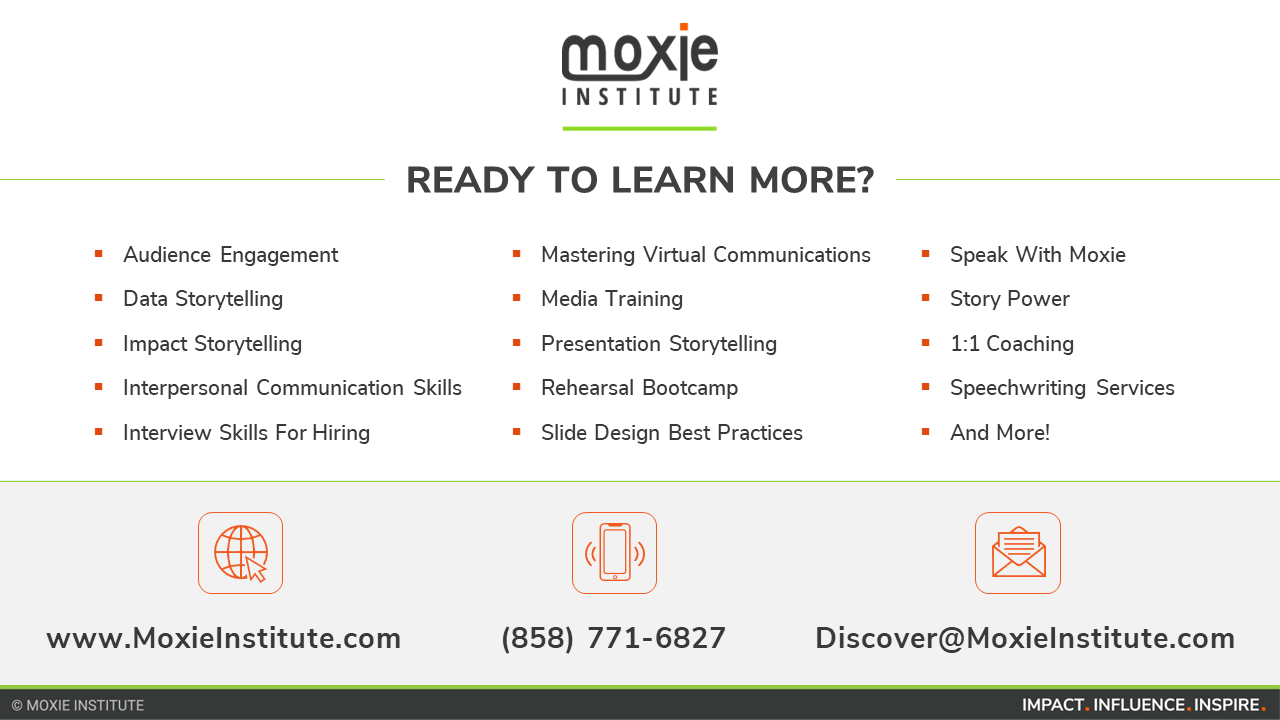